Fizika
11-sinf
Mavzu:
Tebranishlarni grafik ravishda tasvirlash.
So‘nuvchi elektromagnit tebranishlar.


O‘qituvchi: 
Toshkent shahar Uchtepa tumani 287-maktab fizika fani o‘qituvchisi
Xodjayeva Maxtuma Ziyatovna.
Garmonik tebranishlar
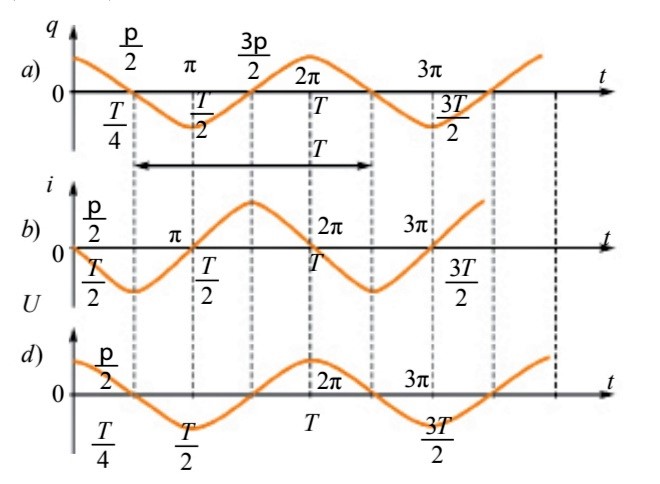 So‘nuvchi tebranishlar
Vaqt o‘tishi bilan tebranishlar amplitudasi kamayib borsa, bunday tebranishlarga so‘nuvchi tebranishlar deyiladi.
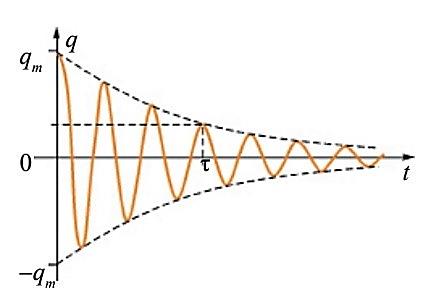 1-test 72-bet
2-test 72-bet
Masala
Mustaqil bajarish uchun topshiriqlar
1. Garmonik tebranishlar deb qanday tebranishlarga aytiladi?
   2. Konturdagi tebranishlarning so‘nishi g‘altakdagi o‘ramlar soniga qanday bog‘liq?
   3. 3-mashq 7-masalani yechish.